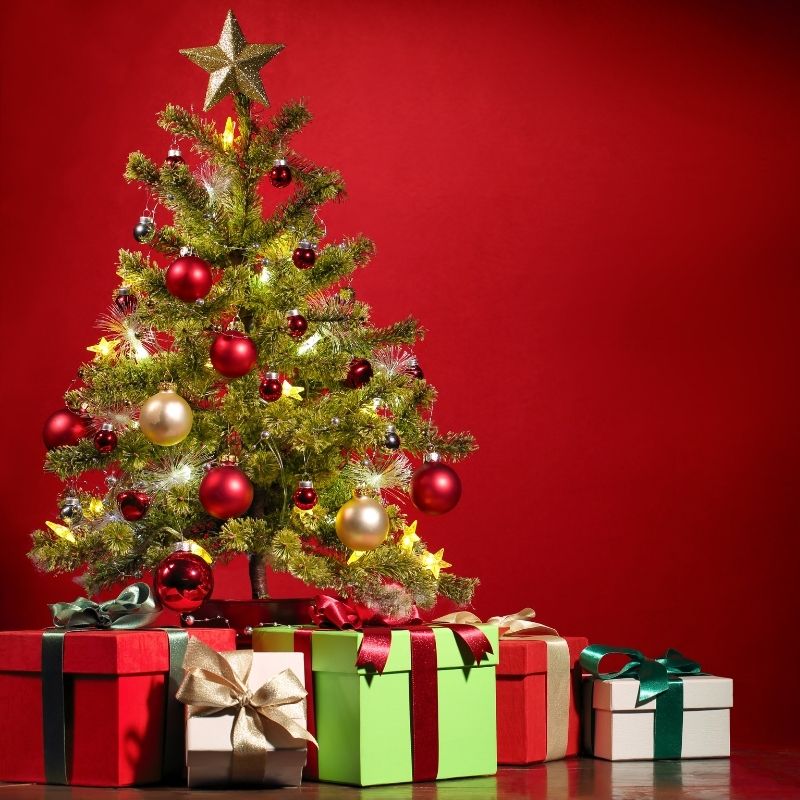 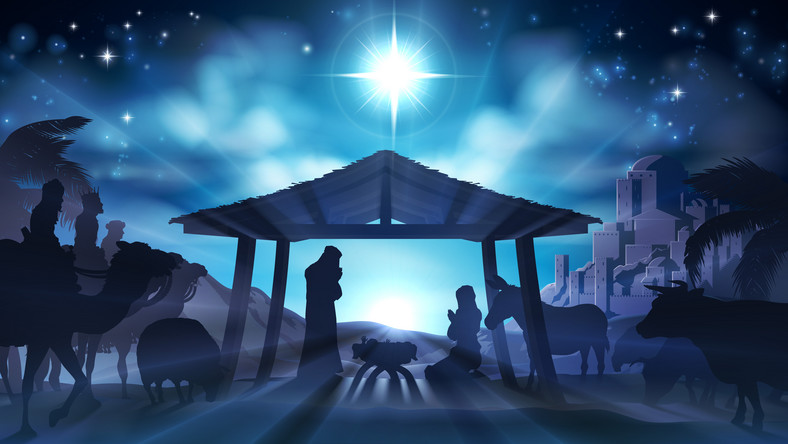 BOŻE NARODZENIE klasa IIA
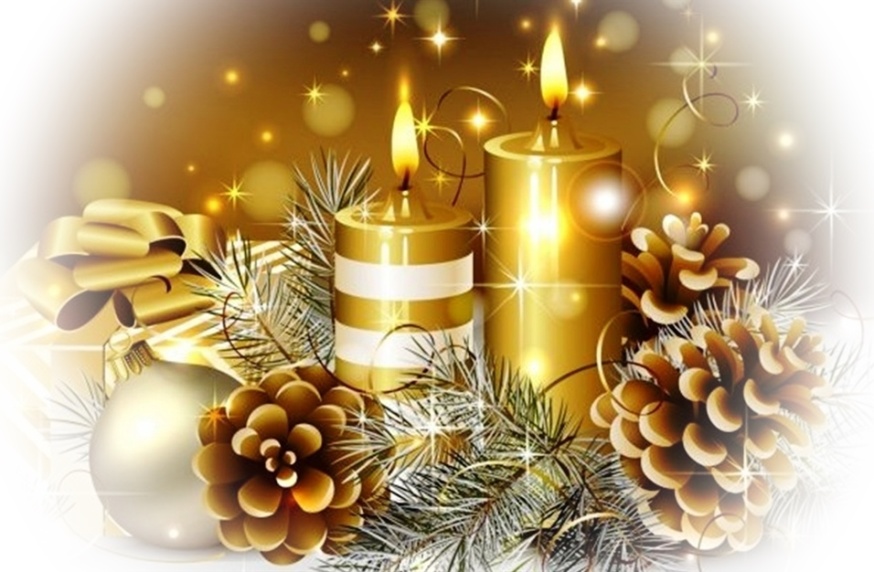 Wychowawca: Ewa Chudek
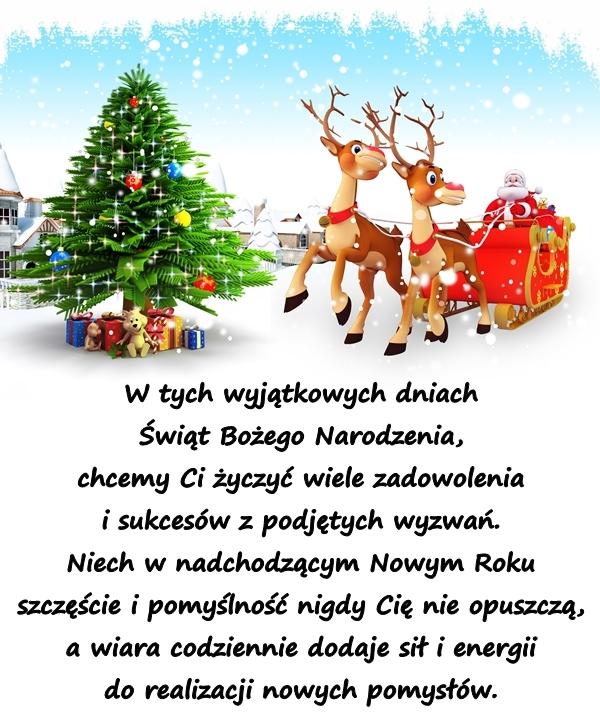 PLAN PROJEKTU:
Co już wiemy?
Jak świętuje się Boże Narodzenie w Polsce?
       Czego chcemy się dowiedzieć?
Jak obchodzi się Boże Narodzenie w innych krajach?

Co będziemy robić?
Przygotujemy wspólny album na temat tradycji świątecznych.
Narysujemy ciekawe ozdoby i tradycyjne potrawy.
Opiszemy dawne zwyczaje bożonarodzeniowe.
Zaprezentujemy tradycje świąteczne w innych krajach.
Jak się podzielimy pracą?
Podzielimy się na grupy.
grupa 1 – zwyczaje w Polsce(obecnie)-  Bożonarodzeniowe zwyczaje.
grupa 2 – ozdoby ( podpisane rysunki lub zdjęcia) – Ciekawe, świąteczne ozdoby.
grupa 3- potrawy (podpisane rysunki lub zdjęcia) – Świąteczne potrawy.
grupa 4 – dawne zwyczaje w Polsce ( mogą być z różnych regionów)- Dawne zwyczaje w Polsce.
grupa 5 – tradycje w innych krajach – Tradycje bożonarodzeniowe w innych krajach.
grupa 6 – okładka – BOŻE NARODZENIE
Jak ma wyglądać praca każdej osoby?
Format A4 – pozycja pozioma (jedna kartka, najlepiej z bloku technicznego)
Tytuł.
Kiedy kończymy pracę nad albumem?
21 grudnia 2020r.
Skąd i od kogo się dowiemy?
Zapytamy rodziców lub dziadków.
Przeczytamy informacje w podręczniku lub innych źródłach wiedzy.
Gdzie będziemy pracować?
W domu.
Jak zaprezentujemy efekty naszej pracy?
Prześlemy.
Zaprezentujemy na zajęciach lekcyjnych.
Wykonamy prezentację.
Po powrocie do szkoły, złożymy nasze prace we wspólny album.
O czym musimy pamiętać?
Nasze prace muszą być wykonane samodzielnie.
Wyjątkowo zadbamy o estetykę , dobre rozplanowanie i czytelność pracy.
Propozycja okładki albumuWojtka Chylińskiego
Propozycja Matyldy Kusztal
Bożonarodzeniowe zwyczajeMichał Bielański
Mikołaj Orlińskiprzypomniał ważniejsze polskie zwyczaje
Jaś Gajowiakprezentuje zwyczaj ubierania choinki
Ewa Olszewska zaprezentowała świąteczne tradycje
Marysia Nowakowska poleciła wigilijne potrawy
Tomek Skrzypczaknajbardziej lubi karpia...
Ola Modrzewska pokazała nam dawny zwyczaj znany z Podhala, zawieszania u sufitu podłaźniczki, czyli gałęzi jodełki, świerku lub sosenki.
Roksana Trukawka przybliżyła bożonarodzeniowe tradycje innych krajów
Zlata Urban pokazała Boże Narodzenie na Ukrainie
Klasa 2a dziękuje za obejrzenie prezentacji